Arm Cortex-A9 processor
Learning Outcomes
At the end of this module, you will be able to:
Describe the configuration and features of the Arm Cortex-A9 processor.
Outline the purpose and properties of Register Renaming, Virtual Flag Registers, Out of Order Issue and Small Loop Mode in the Arm Cortex-A9 processor.
Identify the properties of Program Flow Prediction in the Arm Cortex-A9 processor.
Explain the function and operation of a Performance Monitoring Unit and Memory Management Unit.
Outline the memory and cache properties in the Arm Cortex-A9 processor.
Arm Cortex-A9
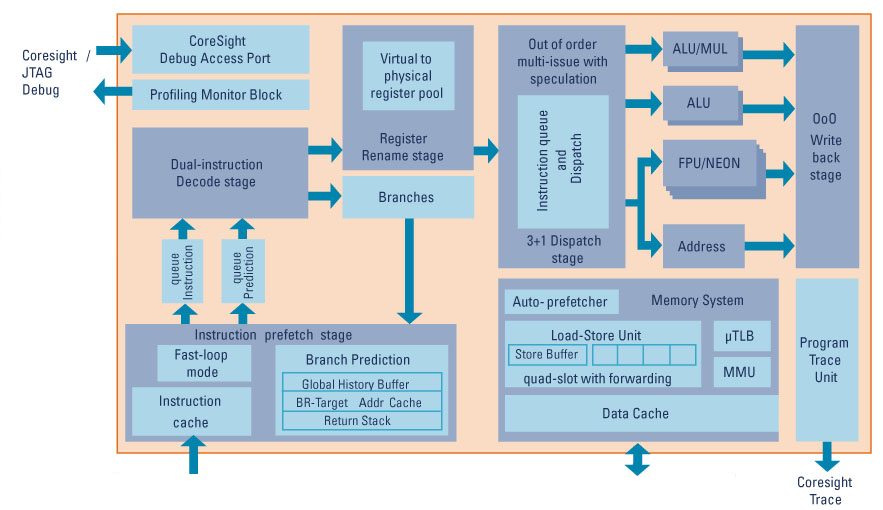 Armv7-A architecture
Thumb-2, ThumbEE
Synthesizable
High-performance core:
Variable-length multi-issue pipeline
Register renaming
Speculative data prefetching
Branch prediction and return stack
64-bit AXI instruction and data interfaces
TrustZone extensions
L1 data and instruction caches
16–64KB each
Four-way set-associative
Optional features
PTM Program Flow Trace interface
IEM power-saving support
Full Jazelle DBX support
VFPv3-D16 floating-point unit (FPU) or Neon™ media processing engine
[Speaker Notes: The Cortex-A9 processor is an advanced solution, superscalar, dynamic length, out of order with speculation pipeline. It can sustain two instructions per clock but has the ability to issue up to four instructions when the pipeline is unblocked following some stall, for example. It is a variable length pipeline because it depends on:
Which backend pipeline you use
Which parts you take into account
How many cycles are spent in one pipeline stage; for example, 64-bit multiplications spend two cycles in multiply stage 2.  
Apart from the load/store backend, the pipeline has at least five stages. Other non-FPU/NEON pipelines have six stages.

The register renaming scheme facilitates out-of-order execution in write-after-write (WAW) and write-after-read (WAR) situations for the general-purpose registers and the flag bits of the Current Program Status Register, or CPSR. The scheme maps the thirty-two Arm architectural registers to a pool of fifty-six physical 32-bit registers and renames the CPSR flags (N, Z, C, V, Q, and GE) using a dedicated pool of eight physical 9-bit registers.

Speculative data prefetching enhances processor performance in vector accesses by predicting prefetching references. 

Branch prediction improves the flow in the instruction pipeline.

The small loop mode (also known as fast loop mode; it is inconsistently named in TRM) is described in detail in later slides. It allows the core to stop prefetching instructions while executing a loop small enough to fit inside the instruction queue buffer, and therefore removing cache latencies and conserving power.

Note that the Jazelle (DBX) is technically a required part of the architecture, but the configuration option specifies whether to have a “trivial implementation” (basically an implementation that bounces any bytecodes back to be emulated in software) or one that actually executes bytecodes.]
Cortex-A9 MPCore
Contains up to 4 Cortex-A9 processors
Identical to standard single-core processors described in this module
Private timer and watchdog unit per processor
Snoop control unit (SCU)
Maintains L1 data cache coherency between processors
Arbitrates accesses to the L2 memory system, through one or two external 64-bit AXI Managers interfaces
Optional Accelerator Coherency Port for maintaining coherency with DMA controller, graphics processor, or similar
Integrated interrupt controller
Same programmer’s model as Arm’s Generic Interrupt Controller (GIC): the PL390 PrimeCell
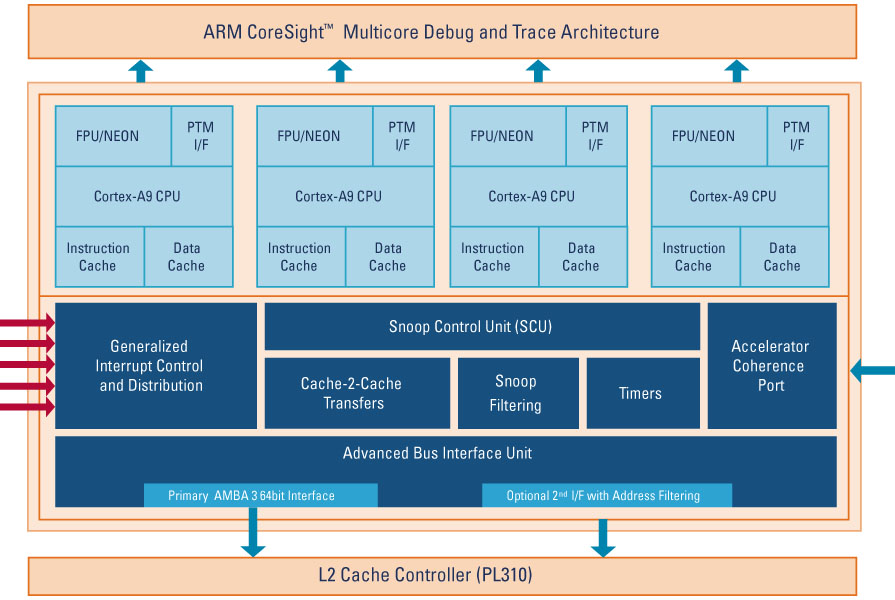 [Speaker Notes: The A9 cores within the MPCore are exactly like the standalone ones: They have their own Memory Management Unit (MMU), caches, write buffer, cp15, etc. However, different synthesis options per core are possible, so different cores within the MPCore can have different cache sizes, trivial or full Jazelle implementation, and FPU/NEON or not.

The Snoop Control Unit or SCU connects one to four A9 cores to the memory system through the AXI interfaces. Its functions are to:
Maintain data cache coherency between the Cortex-A9 processors.
Initiate L2 AXI memory accesses.
Arbitrate between Cortex-A9 processors requesting L2 accesses
Manage Advanced Coherency Port (ACP) accesses.

The interrupt controller is compliant with the Arm Generic Interrupt Controller Architecture Specification.  It is a single functional unit that is located in a Cortex-A9 MPCore design and centralizes all interrupt sources before dispatching them to each individual Cortex-A9 processor. There is one interrupt interface per Cortex-A9 processor. The interrupt controller is memory-mapped. The Cortex-A9 processors access it by using a private interface through the SCU.

The interrupt distributor centralizes all interrupt sources before dispatching them to each individual Cortex-A9 processor. It arbitrates in the following priority order:
Highest priority interrupts: These have the lowest value in the Interrupt Priority Register (ICDIPTR).
For interrupts with the same priority value, the interrupt distributor arbitrates on the interrupt ID number. It dispatches the smaller ID number first.
For aliased SGI with the same priority value and the same ID number, the interrupt distributor arbitrates on the source CPU number. It dispatches the smaller CPU number first.

The interrupt controller hardware ensures that an interrupt targeted at several Cortex-A9 processors can only be taken by one Cortex-A9 processor at a time.]
Cortex-A9 Pipeline
ISS
Ex1
Ex2
Main          (P0)
WB
Fe1
Fe2
Fe3
IQ
De
Re
M1
M2
Mac          (M)
BM
Ex1
Ex2
Dual              (P1)
WB
Prefetch unit
Load/store   (LS)
AGU
LSU
WB
Decode and issue stages
Compute engine (CE)
CE
WB
Five backend execution pipelines
Pipelines are clustered into three different issue groups.
Main or multiply accumulate (Mac)
Dual execution (also known as secondary)
Load/store, or compute engine (Neon or floating point)
Core can issue up to three instructions per cycle.
[Speaker Notes: This simplified representation of the A9 pipeline includes two instructions that are fetched in one cycle and issues up to three instructions per cycle. 

Stage names:
Fe: Fetch stages
IQ: Instruction queue
De: Decode 
Re: Register renaming
BM: Branch monitor
ISS: Issue
P0: Main execution pipeline
M: Mac pipeline
P1: Secondary (“dual”) execution pipeline
AGU: Address generation unit
LSU: Load/store unit
CE: Compute engine (Neon or FPU) pipeline

Until instructions reach the Instruction Queue (IQ); they are not really “instructions,” rather, 64 bits of data are simply forwarded along between stages. In the IQ, they become instructions, and only two of them can move on to decode per cycle, even if they are both 16 bits. The Branch Monitor (BM) provides feedback to the branch predictor, based on issued branches. The decode stage can decode up to two Armv7 or two Thumb-2 instructions per cycle. It is connected to the IQ using two 32-bit buses. This core makes use of micro-ops in some cases, splitting instructions up into smaller pieces and taking extra cycles. Compare and branch is one example. This can also happen when an instruction requires more registers to be renamed than the Re stage can handle in one cycle.  

At the Issue stage (ISS), it can issue up to three instructions per cycle (P0/M, P1, and LS/DE), even if this happens in very unusual situations.

Execute pipelines can complete out-of-order, thanks to register renaming, unless actual interdependency exists.  In certain situations, instructions can be issued out-of-order into ALU pipelines, but never into the others. For instructions that do not shift by register, “zero detect” or access cp15 can be issued directly to Ex2, but an instruction cannot be issued to Ex1 of the same pipeline in the same cycle.  Saturation is performed in the WB stage.

M1: has two 16×16 multipliers, 32×32 multiplications spend two cycles here
M2: booth multiplication and accumulation
WB: (shared with P0) performs 64-bit addition. M2 stalled for one cycle if result goes into two registers

The Address Generation Unit (AGU) generates addresses with offsets/shifts for the load/store unit without using any of the ALU pipelines.

The load/store unit is highly speculative.  It can receive operations even if their condition is not yet resolved. An exception can still be triggered by an earlier (program order) access or a branch/return before its program order is resolved. This is all sorted out in the writeback stage.]
Cortex-A9 MPE Configuration
Cortex-A9 can be configured as follows:
Without MPE (no VFP or Neon support)
VFP/FPU only (sixteen 64-bit double-precision registers)
VFPv3 and Neon (thirty-two 64-bit double-precision registers)
RVCT support
Arm DS-5 and DSTREAM support
[Speaker Notes: The Cortex-A9 can be configured to have no Media Processing Engine or with VFPv3 only or with VFPv3 and Neon.  

The FPU or VFP (Vector Floating-Point) being always on is less of an issue on a core like the A9, which can be assumed is running a fully fledged OS. Disabling the FPU is a common context switch optimization, preventing processes that do not use the FPU from saving/restoring floating point registers. The same is true for Neon.  If a process really does use either unit, the undefined handler will simply enable the unit, set a flag in the process structure specifying it needs these registers stored, and re-execute the instruction. For performance reasons, you probably want to use optimized software float libraries, rather than relying on software emulation of FPU instructions, if your core does not implement an FPU.]
Cortex-A9 Media Processing Engine
Cortex-A9 Neon Media Processing Engine (MPE)
Support for Advanced SIMD and VFPv3
Pipelined (shares backend execution stage with load/store instructions)
Large register file (can be implemented differently for VFP only)
Thirty-two 32-bit S (single) registers
Thirty-two 64-bit D (double) registers
Sixteen 128-bit Q (quad) registers
Neon and floating-point unit can be enabled/disabled in software for power savings.
VFPv3
No floating point support code required for most operations
Vector (floating point) operations no longer supported in hardware
Register bank optimized to sixteen double-precision registers for size and power considerations and compatibility with VFPv2/Arm11 software
Emphasis on fast single-precision support
Full compliance with IEEE 754 standard
[Speaker Notes: The Cortex-A9 Neon MPE option extends the Cortex-A9 functionality to provide support for the Armv7 Advanced SIMD and Vector Floating-Point v3 (VFPv3) instruction sets. It provides significant performance enhancement for single and double-precision float, directly from the compiler. The traditional modes for run-fast are no longer required because the standard IEEE-compatible mode goes just as fast with no requirement for trapped exceptions to be supported by software.

This slide summarizes the features of the Cortex-A9 Neon MPE and the VFPv3.]
Register Renaming
Cortex-A9 has two classes of core registers: Architectural and physical
Architectural registers (r0–r15, CPSR, etc.) that are visible to software
Physical registers: physically implemented in the CPU but not visible to software
There are also fifty-six general-purpose physical registers, and eight flag registers (for CPSR)
Architectural registers are allocated from a pool of physical registers in the execute stages of the pipeline.
An architectural register can be mapped to multiple physical registers.
Removes interlocks due to register dependencies
Can still interlock due to a data dependency
r0
Architectural
Physical
STR	p0, [p3]
LDR	p1, [p2]
r0
p0
r1
p1
STR	r0, [r2]
r2
p2
LDR	r0, [r1]
r3
p3
r0
…
…
r14
p55
[Speaker Notes: In the Cortex-A9 processor, there are two classes of core registers: the architectural registers and the physical registers.
The architectural registers are visible to software, for example, r0 to r15, CPSR, etc.
The physical registers are registers that are physically implemented in the CPU but not visible to software. 

The register renaming scheme maps the thirty-two Arm architectural registers to a pool of fifty-six physical 32-bit registers and renames the CPSR flags (N, Z, C, V, Q, and GE) using a dedicated pool of eight physical 9-bit registers. Renaming just happens. There is nothing you can do about it, and there is no visibility.

At first glance, this decreases the benefits reaped from instruction scheduling because it removes the need (or even usefulness) for most interlock scheduling, but this will still be needed for read-after-write scenarios. In fact, the aim of renaming is to facilitate out-of-order execution in WAW and WAR situations for the general-purpose registers and the flag bits of the CPSR. The focus for scheduling moves therefore from “avoiding penalties” to “making use of speedup opportunities” (i.e., dual-issue scheduling).

The register bank further comprises a special “Read-As-Zero” register, which any architectural register can be mapped to whenever an instruction explicitly writing a zero to it (i.e., not an operation giving the result 0 but a plain assignment) is decoded:

MOV r0, #0
STR r1, [r2, r0]
ADD r0, r0, #4

becomes

r0 => vZ
STR v1, [v2, vZ]
ADD v3, vZ, #4

When an exception is triggered, or a branch mispredict happens, the core needs to perform “register recovery” to ensure that all architectural registers are still allocated to the correct (virtual?) physical ones. Internally, this is handled by an “exception FIFO” in the rename stage, which introduces barriers before unresolved branches. After the barrier is recovered, any renaming that has taken place ahead of time is lost.]
Register Renaming Example
r0
Architectural
Physical
r0
p0
r1
p1
STR	r0, [r2]
STR	p0, [p3]
LDR	r0, [r1]
r2
p2
LDR	p1, [p2]
r3
p3
r0
…
…
r14
p55
The architectural view shows the situation as on a core without renaming.
Once a register value has been written to memory, that register is available to the core.
In this example, r0 would not be accessible in the register bank until the STR had completed: even though there is no dependency.
Register renaming removes this register dependency.
As the two versions of r0 are fundamentally not connected, they are assigned to two different physical registers.
From the processor’s point of view, the dependency no longer exists.
[Speaker Notes: Let us look at a register renaming example.

The diagram in this slide shows the architectural and physical view of the registers.

Software writes the value of a register to external memory and, shortly after, reads the value of a different memory location.  
In this example, r0 would not be accessible in the register bank until the STR had completed, even though there is no dependency. In the cores prior to the A9, this causes a pipeline stall, even though there is no data dependency in this sequence. 

With register renaming, the fact that there is no dependency means the two instances of “r0” are renamed to different physical registers, therefore removing the dependency. This effectively allows a compiler or assembler programmer to reuse registers more aggressively as it no longer needed to consider architectural penalties for reusing registers where there are no logical dependencies.

If the LDR was replaced with, say, an ADD r0, r3, r4, LSL #4, these two instructions could now actually be dual-issued.]
Virtual Flags Registers
The virtual flags registers perform limited renaming of the CPSR.
They hold copies of the flag bits of CPSR: NCZV, GE, Q.
Can remove register dependencies on CPSR flags
Allows dual-issue in certain cases
The flags registers do not (cannot) hold copies of state/mode bits.
Example: removing a stall caused by a CMP following a conditionally executed instruction
Architectural
Physical
CMP	p3, p32
ADDEQ	p3, p3, #4
CMP	p12, p7
BLNE	0x4000
CMP	r0, r1
ADDEQ	r0, r0, #4
CMP	r2, r3
BLNE	0x4000
flg_0
CPSR
…
flg_7
[Speaker Notes: Virtual Flag Registers are registers that perform limited renaming of CPSR. They hold copies of the flag bits of CPSR. These registers cannot hold copies of the state or mode bits. 

These registers can remove dependencies on CPSR flags, and it allows dual-issue of instructions in certain cases. 

In this example shown in the slide, the ADDEQ instruction and second CMP instruction could be dual-issued in the physical view, which would not be possible without the flags register renaming.

Note that in the example, it is not a valid BLNE instruction. This is for demonstration purposes only.]
Out of Order Issue/Completion
ISS
Ex1
Ex2
WB
(P0)
Fe1
Fe2
Fe3
IQ
De
Re
M1
M2
(M)
Prefetch Unit
BM
Ex1
Ex2
WB
(P1)
AGU
LSU
WB
(LS)
CE
WB
(CE)
The core can decode up to two instructions per cycle, but can issue up to three instructions per cycle.
Due to buffering in issue stage
With two already renamed instructions additionally buffered in rename stage
Register renaming allows instructions in different pipelines to complete out-of-order where no data dependencies exist.
[Speaker Notes: The ability to decode up to two instructions per cycle and issue up to three instructions per cycle is possible because there are three slots in the issue stage: one for P0/M, one for P1, and one for LS/CE.

Let us consider an example based on the diagram shown. In the diagram, “Re” is the Register Renaming stage and ISS is the Issue stage. 

Say, for example, P1 stalls on result of operation going through P0/M.
P1 slot in ISS now contains later instruction.
ISS receives one instruction for P0/M and one for LS/CE -> all slots are now full.
Required result is produced for P1, so all three are issued.
If two instructions were already queued on output of Re, these will go into ISS and be issued in the following cycle.

Register renaming allows instructions in different pipelines to complete out-of-order where no data dependencies exist.

Stage names:
Fe: Fetch stages
IQ: Instruction queue
De: Decode 
Re: Register renaming
BM: Branch monitor
ISS: Issue
P0: Main execution pipeline
M: Mac pipeline
P1: Secondary (“dual”) execution pipeline
AGU: Address generation unit
LSU: Load/store unit
CE: Compute engine (Neon or FPU) pipeline]
Small Loop Mode
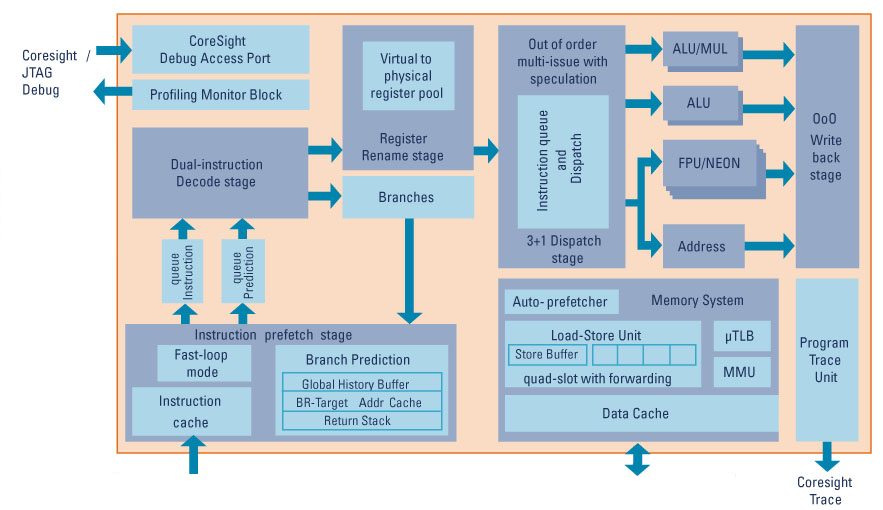 Allows a small loop to execute entirely out of the IQ
The prefetch unit stops fetching instructions from the cache.
Lowers power consumption
Small loop mode can be activated if
Loop fits inside two cache lines.
Code is all Arm, or all Thumb-2.
Loop ends with a conditional backwards branch.
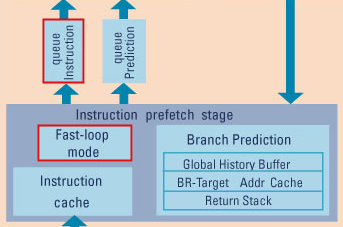 [Speaker Notes: The small loop mode in the Cortex-A9 processor is also known as the fast loop mode. This mode allows a small or fast loop to execute entirely out of the Instruction Queue. 
The instruction prefetch unit, shown in the diagram expanded diagram on the right, stops fetching instructions from the cache. This lowers power consumption.

The small loop mode can be activated if the loop fits inside two cache lines and if the loop ends with a conditional backward branch. Note that the code must be in either all Arm or Thumb-2 instructions. 

The small loop mode of the Cortex-A9 processor is used for loops that fit within 64 bytes (four lines of the Branch Target Address Cache, BTAC), terminating with a backward branch.
This mode saves power, by eliminating cache lookups, and it also runs faster. The two lines of microcache are not aligned to cache boundaries, so it is not necessary for the 64 bytes used for the small loop to be aligned to any particular address boundary. Very small loops that fit within a single 32-byte cache line will save a BTAC lookup and so save a small amount of power compared to a similar loop spread across two lines.

There is no precise information about when the core will enter small loop mode (in opposition to the fast loop mode). However, the following conditions apply:
The loop fits inside two cache lines.
The loop contains Arm or Thumb-2 code only.
The loop ends with a conditional backward branch.
The loop can contain predicted non-taken branches inside the loop.
Roughly, the loop needs to be between two to fifteen Arm instructions or two to thirty (16 bit) Thumb instructions (and obviously a different number of instructions for 32-bit Thumb-2 instructions).
 
There are a few more detailed checks that the microarchitecture does, but the basic instructions are for small loops that fit within two cache lines, the core will try and use small loop mode.]
Program Flow Prediction
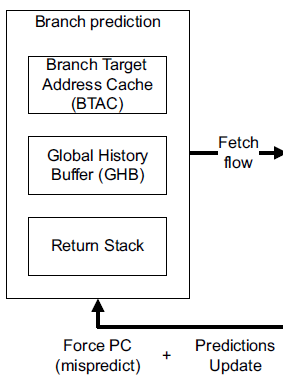 Dynamic branch prediction
Branches assigned one of four states: strongly/weakly, taken/not taken
Global history buffer maintains state of the last 4096 branches*.
Branch target address cache (BTAC): 512-entry* cache of taken branch addresses 
BTAC must be flushed on reset or context switch.
More than two likely-taken instructions in 16-byte blocks will harm performance (because of BTAC structure).

* Numbers quoted in asterisk may vary depending on the implementation of the Cortex-A9 processor.
[Speaker Notes: Cortex-A series processors have branch prediction logic that aims to reduce the effect of the branch penalty. In essence, the processor guesses whether a branch will be taken or not and fetches instructions either from the instructions immediately following the branch (if the prediction is that the conditional branch will not be taken) or from the target instruction of the branch (if the prediction is that the branch will be taken). If the prediction is correct, the branch does not flush the pipeline. If the prediction is wrong, the pipeline must be flushed and instructions from the correct location must be fetched to refill it.

Dynamic prediction hardware can further reduce the average branch penalty by making use of history information about whether conditional branches were taken or not taken on previous execution. The prefetch unit in the Cortex-A9 processor implements two-level dynamic branch prediction, with a Global History Buffer (GHB), a Branch Target Address Cache (BTAC), and a return stack.  

Depending on how the Cortex-A9 processor was configured at implementation or prior to synthesis, the GHB maintains state of the last 4096 branches, and the BTAC caches in 512 entries of taken branch addresses. Note that the BTAC must be flushed on reset or when a context switch occurs. Because of the BTAC structure, more than two likely taken instructions in 16 bytes blocks can harm the performance. 


Branch prediction becomes more important in deeply pipelined processors because the cost of incorrect predictions increases. The branches are solved several stages after the ID stage, and pipelines must be refilled.

Correctly predicted branch dual-issued with target instruction takes zero cycles.
Mispredicted branch or prediction disabled incurs a seven-cycle penalty.

The pipeline diagram (Slide 4) explains a seven-cycle penalty, that is, the seven stages necessary to reach execute stage from the start of PFU.]
Program Flow Prediction
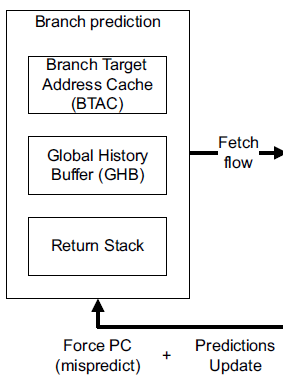 Eight-entry return stack
Predicts returns from subroutines based on fetching certain return instructions
Branch prediction is enabled by cp15 System Control Register Z bit
Disabled at reset: must be explicitly enabled by programmer
Performance monitors can check efficiency of branch prediction.
[Speaker Notes: The return stack is a class of branches for which the branch target destination cannot be determined by looking at the instruction. For example, if we perform a data processing operation that modifies the PC (e.g., MOV, ADD, or SUB instruction), we must wait for the ALU to evaluate the result before we can know the branch target. Similarly, if we load the PC from memory, using an LDR, LDM, or POP instruction, we cannot know the target address until the load completes. Such branches, often called indirect branches, cannot, in general, be predicted in hardware. 

There is, however, one common case that can usefully be optimized, using a last-in-first-out stack in the prefetch hardware, which is the return stack. Whenever a function call instruction is executed, such as a BL or BLX instruction, we enter the address of the following instruction into this stack. Whenever we encounter an instruction that can be recognized as being a function return instruction, such as BX, or a stack pop that contains the PC in its register list, we can speculatively pop an entry from the stack and start fetching instructions from that address. When the return instruction actually executes, the hardware compares the address generated by the instruction with that predicted by the stack. If there is a mismatch, the pipeline is flushed, and we restart from the correct location.

The Cortex-A9 prediction scheme is available in Arm state, Thumb state, ThumbEE state, and Jazelle state. It is also capable of predicting state changes from Arm to Thumb and from Thumb to Arm.  Branch prediction is disabled at reset and must be explicitly enabled by the programmer by setting the Z bit in the System Control Register (SCTLR).

Performance monitors can check the efficiency of branch prediction.]
Performance Monitoring Unit (PMU)
The Performance Monitoring Unit provides a non-intrusive method of collecting execution information from the core.
Enabling the PMU does not affect the performance or program behavior.
The PMU provides
A dedicated cycle counter: counts execution cycles (optional 1/64 divider)
Programmable event counters
Counters can record items like cache/TLB misses, branch prediction performance, pipeline stalls, and memory accesses.
The Cortex-A9 PMU provides six configurable event counters.
The PMU can be configured to generate interrupts if a counter overflows.
Interrupt signals are an output from the core, into an external interrupt controller.
[Speaker Notes: The Performance Monitoring Unit, or PMU, is a non-intrusive mechanism of collecting execution information from the core or processor. This provides useful low-level performance information. It is also a tool agnostic solution. 

The Cortex-A9 PMU provides six counters to gather statistics on the operation of the processor and memory system. Each counter can count any of the 58 events available in the Cortex-A9 processor (twelve events are common to the Armv7 architecture while forty-six are Cortex-A9-specific). There are programmable event counters that record events like branch misprediction or not predicted, predictable branches, memory accesses, and so on. The types of events are listed in the Cortex-A9 Technical Reference Manual. 
There is also a Cycle Count Register (PMCCNTR), which holds the value of the processor clock cycles. 

The PMU can also be configured to generate interrupts to an external interrupt controller if a counter overflows (using the PMINTENSET register).]
Cortex-A9 Supports Armv7-A Architecture
Mixed-endian support for data side accesses 
Little-endian (LE) or big-endian (BE-8/byte-invariant)
Data access endianness is controlled by the E bit in the CPSR.
Endianness on exception entry is controlled by the EE bit in the CP15 c1 control register.
Unaligned access support in hardware (for normal memory)
Accesses to unaligned addresses are handled in hardware.
Controlled by the A bit in the CP15 c1 control register.
NEON unaligned access based on memory type (normal, device, or strongly ordered)
Cache and MMU support
Includes Translation Lookaside Buffers (TLBs)
[Speaker Notes: The Cortex-A9 processors support the Armv7-A architecture. Consequently, all architectural properties regarding endianness, memory alignment, and cache and MMU are described in the Armv7-A Architecture Reference Manual. 

Just to recap, the Translation Lookaside Buffer or TLBs are an implementation technique that caches translations or translation table entries. TLBs avoid the requirement for every memory access to perform a translation table walk in memory. The Arm architecture does not specify the exact form of the TLB structures for any design. A TLB is a hardware-caching structure for translation table information. Like other hardware-caching structures, it is mostly invisible to software. However, it can become visible in some situations associated with coherency problems caused by an update to the translation table that has not been reflected in the TLB.]
Level 1 Memory System
Instruction side
Branch prediction and instruction queue
MMU
Separate I- and D- MicroTLBs
Unified main TLB
Support for translation table walks through L1 D-cache
Caches
16-64KB, 4-way set-associative
Data side
Dedicated PLD unit for handling data preload requests
Speculative data prefetching
Merging store buffer
Optional support for parity checking
AXI Manager 1
AXI Manager 0
Data side
MMU
Instruction side
PLD
Unit
Data
Prefetch
Instruction
Queue
Cortex-A9
Core
D Cache
Branch
Predict
I Cache
Store
 Buffer
[Speaker Notes: This is a generic overview of the Level I memory system of the Cortex-A9 processor. 
Depending on the configuration of the Cortex-A9 processor during implementation or prior to synthesis, it can support a range of 16 to 64KB instruction and data cache sizes. 

Due to the complexity of the L1 memory system of the Cortex-A9 processor, the instruction and data side interfaces have been grouped into blocks.
The L1 data side has a dedicated Preload Data, or PLD, Unit specifically for handling data preload requests. There is also speculative data prefetching and store buffer with data merging capability. 
The L1 instruction side has branch prediction and instruction queue.

The MMU is a block on its own and works with both L1 and L2 memory systems. The MMU has an instruction side MicroTLB, data side MicroTLB, and a unified main TLB. 

The MMU supports translation table walks through the L1 data cache.

The L1 memory system has no Tightly Coupled Memory support, and hence no Direct Memory Access, or DMA. There is also optional support for parity checking.]
Load/Store Features
Load/store instructions can be issued speculatively.
Before condition of instruction, or preceding branch, has been resolved, or before data to be written has become available
Any side effects, such as modified registers, are flushed if condition fails.
PLD support implemented in separate unit
Can handle up to four outstanding PLD operations (explicit loads/stores have higher priority)
Speculative data prefetching
Monitors sequential accesses made by program and starts fetching next expected line before it has been requested
Enabled in cp15 auxiliary control register (DP bit)
Prefetched lines can be dropped before allocation, and PLD has higher priority.
Store buffer is a merging store buffer with four 64-bit slots.
Data forwarding: data can be moved directly from LDR to STR in the LSU.
[Speaker Notes: This slide shows the load/store features of the Cortex-A9 processor. 

The load/store instructions can be issued speculatively before the condition of the instruction, or preceding branch, has been resolved, or even before the data to be written have become available.
If the condition fails, then any side effects, such as modified registers, are flushed.  

The Cortex-A9 processor handles all PLD instructions in a dedicated unit with dedicated resources. This avoids using resources in the integer core or the Load/Store Unit.  
PLD instructions are always respected, so they can interfere with other data access, and even stall your pipeline if you try to issue too many at once. The Cortex-A9 data cache implements an automatic data prefetch mechanism that monitors cache accesses by the processor. You can activate it in software, using a CP15 auxiliary control register bit.

Another feature of the Cortex-A9 processor is speculative data prefetching. This monitors sequential accesses made by program and starts fetching next expected line before it has been requested. The prefetched lines can be dropped before allocation, and PLD has higher priority. To enable speculative data prefetching, set the DP bit in the cp15 auxiliary control register. 

The data prefetcher:
Can monitor and prefetch up to eight independent data streams
Monitors cache line requests performed by the processor and cache misses and starts after a few iterations on a regular pattern, either ascending or descending, with a maximum stride of eight cache lines
Works on confirmation and continues to prefetch and allocate the data in the L1 data cache, as long as it keeps hitting in the prefetched cache line
Stops prefetching when:
it crosses a 4kB page boundary.
it changes context.
a DSB or a PLD instruction executes.
the executing program does not hit in the prefetched cache lines.

The store buffer is a merging buffer with four 64-bit slots enabling data forwarding; that is, data can be moved directly from LDR to STR in the Load/Store Unit.

For more information about the features, see the Cortex-A9 Technical Reference Manual. 

It is speculative issue all the way down into the Load/Store Unit, thus freeing up the Address Generation Unit (AGU) as early as possible. 
So, the priority is:
1. Explicit request
2. Preload data (PLD) (PLD signals the memory system that data memory accesses from a specified address are likely in the near future. The memory system can respond by taking actions that are expected to speed up the memory accesses when they do occur, such as preloading the cache line containing the specified address into the data cache.)
3. Speculative prefetch]
Caches
Four-way set-associative
16, 32, or 64 KB each for data and instructions independently (synthesis option)
Eight words per line
Data cache is physically indexed and physically tagged.
Instruction cache is virtually indexed and physically tagged.
No lockdown support and no TCM
Instead, use L2 cache lockdown or fast on-chip memory.
Support for parity checking (synthesis option)
Round robin or random replacement policy
Victim counter is read at the time of miss, not time of allocation, and then incremented at the time of allocation.
An invalid line in the set will be replaced in preference to using the victim counter.
Caches need to be invalidated before they are enabled (after reset).
Different from previous Arm cores
[Speaker Notes: The Cortex-A9 processor has separate instruction and data caches.

The instruction and data caches can be configured independently during implementation or pre-synthesis to have 16KB, 32KB, or 64KB cache sizes. Each cache can be disabled independently.
Both caches are four-way set-associative. The cache line length is eight words.

The data cache is physically indexed and physically tagged. The instruction cache is virtually indexed and physically tagged. 

As mentioned previously, cache lockdown is not supported, and there is no TCM (Tightly Coupled Memory), so the only alternative is to use L2 lockdown or to customize it into on-chip memory.

The cache replacement policy is either pseudo round-robin or pseudo random. In both policies, the victim counter is incremented at the time of cache allocation, and read at the time of cache miss. 

The data cache is physically indexed and physically tagged. Its replacement policy is pseudo random. Both data caches read misses and write misses are non-blocking with up to four outstanding data cache read misses and up to four outstanding data cache write misses being supported.

Note that the caches need to be invalidated before they are enabled. 
Armv6 and earlier architectures guaranteed caches would be invalidated on reset. This is no longer the case in Armv7, so this must be done manually.

On a cache miss, critical word first filling of the cache is performed.
To reduce power consumption, the number of full cache reads is reduced by taking advantage of the sequential nature of many cache operations. If a cache read is sequential to the previous cache read, and the read is within the same cache line, only the data RAM set that was previously read is accessed.]
Data Cache
Non-blocking
Load/store can continue to hit in cache while it is performing allocations from external memory due to prior read/write misses.
Supports four outstanding read misses and four outstanding write misses.
Contains the local load/store exclusive monitor
Used for LDREX/STREX synchronization
Monitors one address only, with eight-word (one cache line) granularity
Avoid interleaving LDREX/STREX sequences.
Always execute a CLREX instruction as part of any context switch.
Note: Non-exclusive store to tagged location does not clear monitor state.
[Speaker Notes: The data cache in the Cortex A-9 process is non-blocking. This means that the load and store can continue to hit in cache while its performing allocation from external memory due to prior misses. The data cache can support four outstanding reading misses, and four outstanding write misses.

The L1 memory system of the Cortex-A9 processor has a local monitor. This is a two-state, open and exclusive state machine that manages load/store exclusive (LDREXB, LDREXH, LDREX, LDREXD, STREXB, STREXH, STREX, and STREXD) accesses and clear exclusive (CLREX) instructions. You can use these instructions to construct semaphores, ensuring synchronization between different processes running on the processor, and also between different processors that are using the same coherent memory locations for the semaphore.]
Data Cache
Support for exclusive cache operation (disabled by default)
A cache line is valid only in L1 or L2 cache, never in both at the same time.
Line fill into L1 causes line to be marked invalid in L2.
Eviction from L1 causes allocation in L2 (even if not dirty).
Line fill into L1 from dirty L2 line forces eviction to external memory.
Increases cache utilization, reducing power consumption.
[Speaker Notes: There is also support for exclusive cache operation, which is disabled by default. This means that a cache line is valid only in either L1 or L2 cache, never in both caches at the same time. This has the effect of greatly increasing the usable space and efficiency of cache utilization, thus also reducing power consumption.

When the processor does a cache lookup and the address it wants is not in the cache, it must determine whether or not to perform a cache linefill and copy that address from memory.

A Read-Allocate policy allocates a cache line only on a read. If a write is performed by the processor, which misses in the cache, the cache is not affected, and the write goes to main memory.

A Write-Allocate policy allocates a cache line for either a read or write that misses in the cache (and so might more accurately be called a read/write cache allocate policy). For both memory reads that miss in the cache and memory writes that miss in the cache, a cache linefill is performed. This is typically used in combination with a write-back write policy on current Arm processors.

When the processor executes a store instruction, a cache lookup on the address(es) to be written is performed. For a cache hit on a write, there are two choices:

Write-Through, in which writes are performed to both the cache and main memory: This means that the cache and main memory are kept coherent. As there are more writes to main memory, a Write-Through policy is slower than a write-back policy if the write buffer fills. Therefore, this policy is less commonly used in today’s systems, although it can be useful for debug.

Write-back, in which writes are performed only to the cache, and not to main memory: This means that cache lines and main memory can contain different data. The cache line holds newer data and the main memory contains older data (said to be stale). To mark these lines, each line of the cache has an associated dirty bit (or bits). When a write happens, which updates the cache, but not main memory, the dirty bit is set. If the cache later evicts a cache line whose dirty bit is set (a dirty line), it writes the line out to main memory. Using a write-back cache policy can significantly reduce traffic to slow external memory, and therefore improve performance and save power. However, if there are other agents in the system that can access memory at the same time as the processor, there may be coherency issues.]
Memory Management Unit
Translation table walks can be configured to go through L1 data cache.
Allows page tables to be cached
Configured in TTBRx IRGN bits, so can be individually configured per process (TTBR0) and also for system region (TTBR1)





Main TLB should be invalidated before MMU is enabled after reset.
MicroTLBs automatically invalidated by any TLB operation, or change of ASID
Main TLB
D µTLB
MMU Control logic
I µTLB
Data
Cache
cp15
Instruction Cache
Cortex-A9
Core
AXI Manager 0
AXI Manager 1
[Speaker Notes: An important function of an MMU is to allow us to manage tasks as independent programs running in their own private virtual memory space. A key feature of such a virtual memory system is address relocation, which is the translation of the virtual address issued by the processor core to a physical address in the main memory. The translation is done by the MMU hardware and is transparent to the application. This makes programming of applications much simpler as it enables us to use the same virtual memory address space for each. This virtual address space is separate from the actual physical map of memory in the system.

The MMU hardware translates address using page tables. These page tables contain a series of entries, each of which describes the physical address translation for a part of the memory map. Page table entries are organized by virtual address. In addition to describing the translation of that virtual page to a physical page, they also provide access permissions and memory attributes for that page.

Translation table walks can be configured to go through L1 data cache. You can do this by configuring the IRGN bits in the Translation Table Base Registers.

Note that the main TLB should be invalidated before the MMU is enabled after reset. Micro TLBs are automatically invalidated by any TLB operation or change of Address Space Identifier (ASID).]
Armv7 Architecture Effects
Old CP15 c7 wait for interrupt operation has been removed.
Executes as a NOP
Use WFI instruction instead.
L1 caches no longer guaranteed to be invalidated on reset
Must be manually invalidated
L1 cache lockdown is optional.
Not implemented in Cortex-A9
[Speaker Notes: There are several effects from the Armv7 architecture that is worth noting, compared to previous versions.

The Armv7 architecture redefines the CP15 C7 encoding previously used for WFI as UNPREDICATBLE. In the Cortex-A9 processor, this encoding executes as a No Operation (NOP) instruction. Use the WFI instruction instead. 

Also, in the Armv7 architecture, the L1 caches are no longer guaranteed to be invalidated on reset, so you must manually invalidate the cache. 

The L1 cache lockdown is optional in the architecture, but the Cortex-A9 does not implement this option.]